An Algorithm for Diagnostic Fault Simulation
Yu Zhang
 Vishwani D. Agrawal
Auburn University, Auburn, Alabama 36849 USA
3/29/2010
IEEE LATW 10
1
Introduction
Need for diagnosis:
Debugging over large chip area
Complex manufacturing process
Step 1: narrow down fault candidates        for given fault model.
Step 2: guided probing, e-beam testing,     	etc.; here we only deal with step 1.
3/29/2010
IEEE LATW 10
2
Diagnostic Fault Simulation
Given
a set of test vectors
A fault model (e.g., stuck-at faults)
Determine
Diagnostic fault coverage (DC)
Faults that need additional tests for diagnosis
Build upon existing ATPG and fault simulation tools.
3/29/2010
IEEE LATW 10
3
Diagnostic Fault Simulation
Illustration: ISCAS85 benchmark circuit c17
1
10
3
22
20
2
16
14
11
6
23
21
15
19
7
3/29/2010
IEEE LATW 10
4
Diagnostic Fault Simulation
22 collapsed fault in c17 (f1~f22):
f1: 22 sa1
 f2: 10 sa1
 f3: 22 sa0
 f4: 16->22 sa1
 f5: 3->10 sa1
 f6: 1 sa1
 f7: 3 sa0
 f8: 3 sa1
 f9: 16 sa1
f10: 16 sa0
f11: 11->16 sa1
f12: 2 sa1
f13: 11 sa0
f14: 3->11 sa1
f15: 11 sa1
f16: 6 sa1
f17: 23 sa1
f18: 19 sa1
f19: 23 sa0
f20: 16->23 sa1
f21: 11->19 sa1
f22: 7 sa1
3/29/2010
IEEE LATW 10
5
Given Test Vectors
Test vector set for c17 generated by a diagnostic ATPG system (ETS’10)
vector 1: 00000 00
 vector 2: 10110 10
 vector 3: 11101 11
 vector 4: 01110 00
 vector 5: 10011 01
 vector 6: 00111 00
 vector 7: 11000 11
 vector 8: 01010 11
3/29/2010
IEEE LATW 10
6
[Speaker Notes: no need to deal with large number of fault pairs.
fault dropping is possible]
Diagnostic Fault Simulation
Fault simulation of vector 1:
vector 1: 00000 00
  f1: 10*
  f2: 00
  f3: 00
  f4: 00
  f5: 00
  f6: 00
  f7: 00
  f8: 00
  f9: 00
 f10: 11*
 f11: 00
f12: 11*
  f13: 00
  f14: 00
  f15: 00
  f16: 00
  f17: 01*
  f18: 00
  f19: 00
  f20: 00
  f21: 00
  f22: 01*
Fault free response
for vector 1
* indicates detected faults
3/29/2010
IEEE LATW 10
7
[Speaker Notes: “*” indicates the detection of a fault
We can group faults according to their output responses.]
Diagnostic Fault Simulation
Faults are grouped according to test output. Grouping for vector 1:
Output ‘10’ represents a mismatch with fault free response ‘00’.
f1 is dropped from further simulation.
3/29/2010
IEEE LATW 10
8
[Speaker Notes: in fault simulation a fault is dropped when it is detected.
f1 is dropped because it is fully distinguished from all other faults.
i.e. no other fault has same syndrome as f1.]
Diagnostic Fault Coverage
3/29/2010
IEEE LATW 10
9
Continuing Diagnostic Simulation
Fault simulation of vector 2:
G0:  f2: 00*
     f3: 00*
     f4: 10
     f5: 10
     f6: 10
     f7: 00*
     f8: 10
     f9: 10  
    f11: 10  
    f13: 10
    f14: 10
    f15: 10
    f16: 10
    f18: 10
    f19: 10
    f20: 10
    f21: 10
vector 2: 10110 10

    G2: f10: 11*  
New G4: f12: 10

    G3: f17: 11*
New G5: f22: 10
Fault free response
G0 contains undetected faults.
After vector 2, f2, f3, and f7 will leave G0 to form group G6
3/29/2010
IEEE LATW 10
10
Continuing Fault Simulation
After applying vector 2:
f10, f12, f17, f22 are dropped from further simulation
3/29/2010
11
IEEE LATW 10
[Speaker Notes: t1 distinguishes f10 and f12 from all other faults.
t2 distinguishes f10 from f12, thus right now f10 can be distinguished all other faults, same with f12.
In diagnosis, when a sequence of syndrome: 11, 01 is observed, (assuming only single stuck at faults) the fault causing the failure must be f10.]
Diagnostic Fault Simulation
3/29/2010
IEEE LATW 10
12
Fault Dictionary for Two Vectors
3/29/2010
13
IEEE LATW 10
[Speaker Notes: if the first output response observed during testing is ’10’, then f1 is the most likely candidate causing failure.
‘X’ will not influence the diagnosability.]
Diagnostic Fault Simulation
Continue to simulate vectors and divide faults into new groups.
G0:
f1, f2, f3,…f22
(no test applied)
G1:
f1 (10)
G2:
f10, f12 (11)
f1 is dropped
After vector 1:
G3:
f17, f22 (01)
G0:
All other faults (00)
3/29/2010
14
IEEE LATW 10
Diagnostic Fault Simulation
G2:
f10, f12
After vector 2:
G2:
f10 (01)
G5:
f12 (00)
Single fault groups are dropped.
3/29/2010
IEEE LATW 10
15
Diagnostic Fault Simulation
G3:
f17, f22
Also, group G3:
G3:
f17 (01)
G6:
f22 (00)
Single fault groups are dropped.
3/29/2010
IEEE LATW 10
16
Diagnostic Fault Simulation
G0:
f2~f9, f11, f13~f16, f18~f21
For G0:
No faults are dropped here
G7:
f2, f3, f7 (10)
G0:
all other undetected faults (00)
3/29/2010
IEEE LATW 10
17
Diagnostic Fault Simulation
original fault set
vector1:
fa
Vector 2:
fb
Vector 3:
Vector n:
fc
fd
fe
ff
3/29/2010
IEEE LATW 10
18
Diagnostic Fault Simulation
For c17 after applying all 8 test vectors, we get 22 fault groups with only one          fault in each group.
3/29/2010
IEEE LATW 10
19
Diagnostic Fault Simulation
Simulation results for c432:
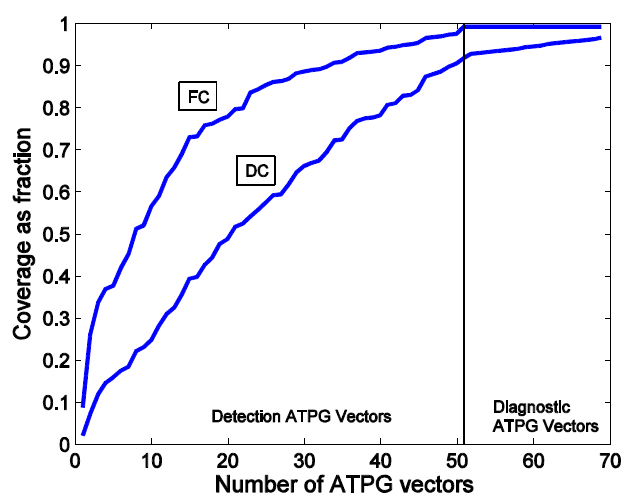 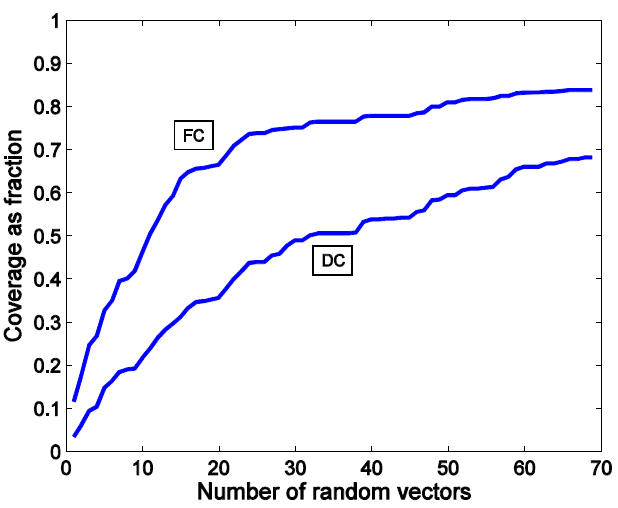 3/29/2010
IEEE LATW 10
20
Experiment results
*Intel Core 2 Duo 2.66GHz, 3GB RAM.
21
3/29/2010
IEEE LATW 10
Conclusion
Diagnostic coverage metric defined.
Diagnostic fault simulation has similar complexity as conventional simulation with    fault dropping. Explore dictionaries with X’s.
Diagnostic test generation is no more
	complex than ATPG for single fault.
Need efficient fault equivalence checks.
Explore other fault models.
3/29/2010
IEEE LATW 10
22
Thank you
Questions?
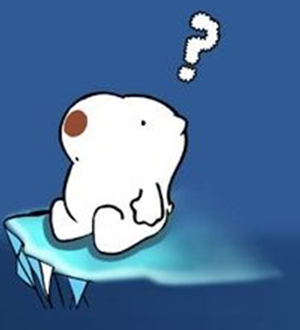 3/29/2010
IEEE LATW 10
23